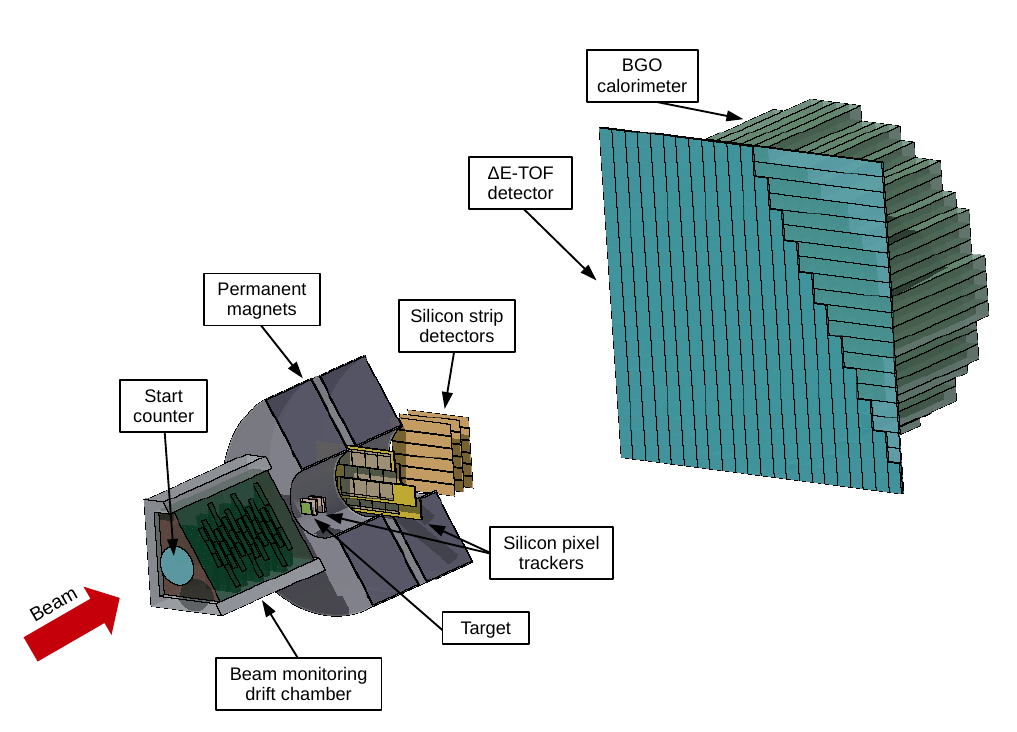 - 20 + 20 barre di 400(420) x 20 x 3 mm3

Il fotorivelatore si trova ad entrambe le estremita’ della barra montato su una PCB

 Viene estratto un segnale da ogni foto-rivelatore (80 cavi totali, 20 per ogni lato)
PCB
Connettore
Scintillatore
Plastico
SiPMs
Requisiti della geometria…
I due layer devono essere il piu’ vicino possibile tra loro (idealmente a contatto)
 le barre dell stesso layer devono essere a contatto tra loro
La distanza dal calorimetro deve essere minimizzata
Deve esserci meno materiale possibile davanti e dietro lo scintillatore
Requisiti di funzionalita’…
Il frame dovrebbe essere fatto in modo da oscurare iI fotorivelatori
 La PCB con I rivelatori deve essere avvitata al frame
Sotto al Frame dovrebbe esserci lo spazio per alloggiare il crate con l’elettronica di read-out per non avere cavi eccessivamente lunghi
Deve essere possibile inserire un layer di paraffina davanti ai foto-rivelatori per schermarli
PCB
Connettore
Scintillatore
Plastico
Paraffina
SiPMs
Altra richiesta…
Sarebbe estremamente utile in fase di calibrazione poter traslare (con traslatori comandati) il frame nelle due direzioni in modo da poter sparare il fascio libero su parti diverse e note del rivelatore. Si tratterebbe di una escursione totale di 40 cm (+ spare) in ogni direzione.
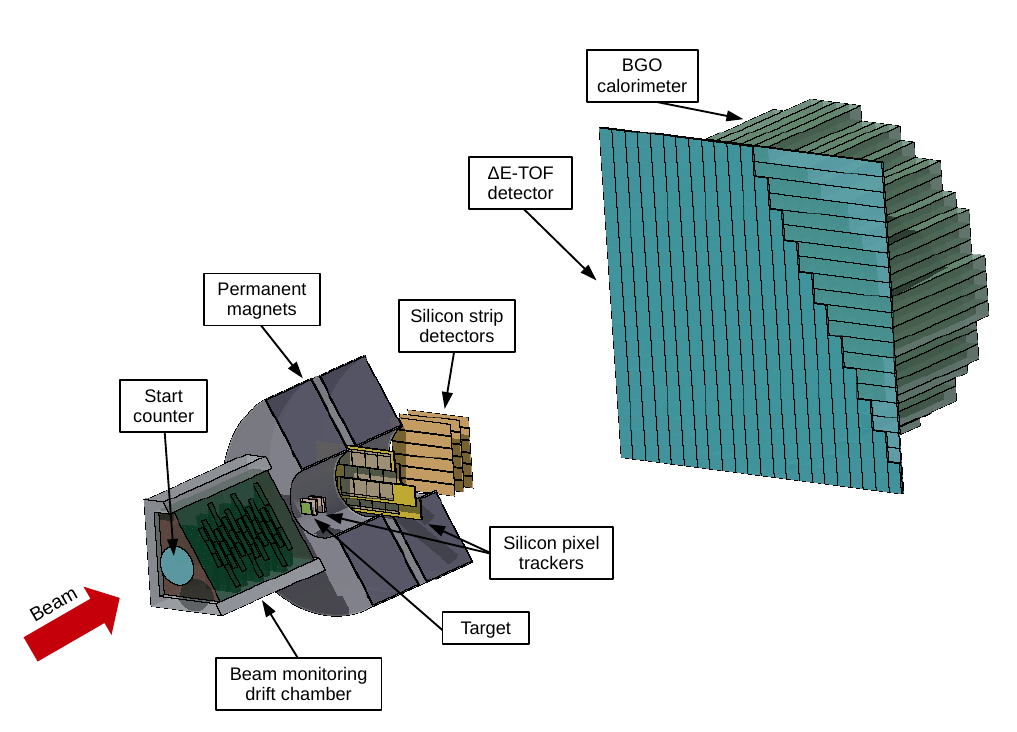